Bipolar Illness
Objectives
You should be able to 
Recognise the clinical features of bipolar disorder
Describe the underlying pathology in bipolar disorder
Assess a patient with bipolar disorder
Manage a patient with bipolar illness
Historical perspective
Hippocrates: “amic” and “melancholic” patients 
Aretaius of Capadocia (c. 150 BC)
Paul Aegina (625- 690 BC)
Jules Baillarger (1854): “la folie a double forme”
Jean-Pierre Falret (1854): “la folie circulaire”
Emil Kraeplin (1899): Manic Depressive Insanity
Bi polar Disorder Phases
Mania
Hypomania
Euthymia
Dysthymia
Depression
Mania: core diagnostic criteria
Increased activity or physical restlessness
Talkativeness (pressure of speech in mania)
Difficulty in concentration or distractibility (flight of ideas in mania)
Decreased need for sleep
Increased sexual energy
Overspending or other reckless behaviour (more pronounced in mania)
Increased sociability or over-familiarity 
Increased self esteem or grandiosity
Other Features of Mania
Mania: ICD 10 criteria
Increased activity or physical restlessness;
Increased talkativeness ('pressure of speech')
Flight of ideas or the subjective experience of thoughts racing;
Loss of normal social inhibitions resulting in behaviour which is inappropriate to the circumstances;
Decreased need for sleep
Inflated self-esteem or grandiosity
Distractibility or constant changes in activity or plans;
Behaviour which is foolhardy or reckless and whose risks the subject does not recognize e.g. spending sprees, foolish enterprises, reckless driving
Marked sexual energy or sexual indiscretions.
DSM-IV: Criteria for Manic Episode
A  distinct period of abnormally and persistently elevated, expansive. or irritable mood, lasting at least 1 week (or any duration if hospitalization is necessary) ,
B. During the period of mood disturbance three (or more) of the following symptoms have persisted (four if the mood is only irritable) and have been present to a significant degree: 
 inflated self-esteem or grandiosity
decreased need for sleep (e.g. ,feels rested after only 3 hours of sleep)
more talkative than usual or pressure to keep talking
flight of ideas or subjective experience that thoughts are racing
distractibility (i.e., attention too easily drawn to unimportant or irrelevant external stimuli)
increase in goal-directed activity (either socially, at work or school, or sexually) or psychomotor agitation
excessive involvement in pleasurable activities that have a high potential for painful consequences (e .g., engaging in unrestrained buying sprees, sexual indiscretions, or foolish business investments)
Criteria for Manic Episode
C. The symptoms do not meet criteria for a Mixed Episode
D. The mood disturbance is sufficiently severe to cause marked impairment in occupational functioning or in usual social activities or relationships with others, or to necessitate hospitalization to prevent harm to self or others, or there are psychotic features.
E. The symptoms are not due to the direct physiological effects of a substance (e.g., a drug of abuse, a medication, or other treatment) or a general medical condition (e.g., hyperthyroidism).
DSM V Classification
Bipolar I Disorder
Bipolar II Disorder
Cyclothymic Disorder
Substance/ Medication Induced Bipolar Disorder
Bipolar and Related Disorder due to another Medical Condition
Unspecified Bipolar Related Disorder
Diagnostic Symptoms of Mania
Mania: classification
Hypomania
Mood is mildly elevated
Symptoms do not lead to severe disruption of work or social rejection
3 or more symptoms lasting at least 4 days (DSM IV)
Mania
Mood is elevated out of keeping with the patient’s circumstances
Symptoms may result in behaviour  that is inappropriate and reckless
Mania with psychotic symptoms
In addition to mania there are delusions (usually grandiose) or hallucinations usually 2nd person
Mixed affective states
Manic stupor
Patients can rarely become mute and motionless
Their facial expression my suggest elation and may begin from a state of manic excitement
Patient’s memory for the events during stupor usually intact
Delirious mania
features suggestive of a confusional state such as disorientation and visual hallucinations.
Depression symptoms
Low mood
Decreased interests or pleasure
Decreased energy or fatigue
Disturbed sleep
Decreased appetite or weight loss
Psychomotor retardation or agitation
Decreased confidence or self-esteem
Guilt or self-reproach
Decreased concentration
Deliberate self-harm or suicidal ideation
Depression
Classification of Bi polar Disorder
Bi polar 1  full manic and depressive episodes
Bi polar 2  one hypomanic and 1 full depression
Bi polar 3  Depressive episode with antidepressant induced mania
Bipolar depression
Mixed States
Rapid Cycling
Bipolar classification
ICD 10
At least 2 episodes, one of which must be hypomanic, manic or mixed
DSM-IV
A single manic or cyclothymic
Bipolar I: 1 or more manic episodes or mixed episodes, with or without history of depressive episodes
Bipolar II: one or more depressive episodes plus at least one hypomanic episode 
Mixed episodes
Both manic /hypomanic and depressive symptoms in a single episode present everyday for at least 1 week (DSM-IV) or two weeks (ICD 10)
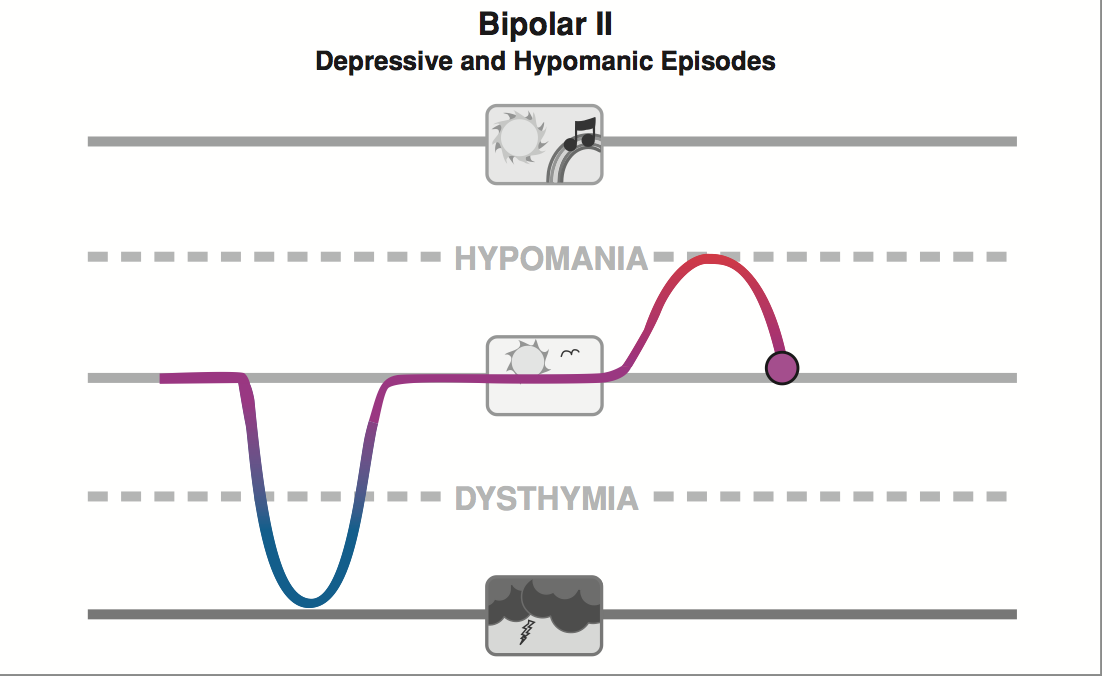 Bipolar classification
Rapid Cycling 
At least 4 distinct episodes of mood disorder per year (depressive, manic or mixed). 
Rapid cycling is associated with
Increased frequency in women
Concomitant hypothyroidism 
Can be triggered by antidepressant drug treatment
Lithium is relatively ineffective
Epidemiology and course
Lifetime prevalence: 0.3 – 1.5% 
Bipolar I: 0.8% 
Bipolar II: 0.5%
Age of onset 15 – 50 years. 
Two peaks 
(15-19 years) and 
20-24 years mean 21 years
Bipolar II and rapid cycling more common in females
No significant racial difference
Course
Pattern
1st episode in males often manic and in females depression
Untreated patients
10 or more episodes may occur
Duration between episodes 
decreases up to 4th or 5th episode then stabilizes
Within the first 2 years after the 1st episode, 40 – 50% experience another manic attack
Aetiology ...
Genetic
First degree relatives 7X more likely: 10-15% risk 
Children of parents affected: 50% 
Neurotransmitters
NA, DA, 5HT and glutamate
HPA axis
Abnormal programmed cell death (apoptosis)
Cell death in critical neural networks
Kindling: 
electrophysiological kindling and behavioural sensitisation in injured neurones
Aetiology
Life events: 
 a small excess of life events prior to relapse has been demonstrated 
Attainment of a goal 
normal feelings of happiness and well being can develop into a manic illness in predisposed people
ManiaNeurochemistry
Increased hyperactivity of monoamines
Out of tune circuits
Can be both depression and mania at same time
Dopamine, Noradrenalin, Serotonin and GABA
Role of Glutamate
Dopamine pathwaysNormal-------------------Mania
[Speaker Notes: The ventral tegmental and the tuberoinfindibular pathway remains unchanged]
The Dopamine Pathways
Dopamine is transmitted via three major pathways in the brain. 
In mania there is an increase in dopamine transmission from the substantia nigra to the neostriatum which is associated with increased sensory stimuli and movement. 
the ventral tegmentum and the tubero-infundibular, remains unchanged in mania compared with a non-diseased brain.
Serotonin Pathwaysnormal--------------mania
Noradrenaline pathwaysnormal----------------mania
The noradrenaline pathways
The principal noradrenaline centres in the brain are the caudate nuclei and the locus coeruleus. 
The transmission of noradrenaline from both of these centres to all areas of the brain is thought to be increased in mania compared with a non-diseased brain.
GABA PathwaysNormal---------------Mania
GABAergic pathways
GABA is the main inhibitory neurotransmitter in the central nervous system (CNS).
GABAergic inhibition is seen at all levels of the CNS, including the hypothalamus, hippocampus, cerebral cortex and cerebellar cortex. 
GABA interneurones are abundant in the brain, with 50% of the inhibitory synapses in the brain being GABA mediated. 

There is evidence of decreased GABA function in all GABAergic pathways in depressed and manic states.
Brain mapping for mania
Management
Where
primary care, home treatment or hospitalisation? 
Who 
Establish diagnosis
History and additional information
Investigations
Medications 
Address specific psychosocial stressors
Management: Information gathering
Sources of information: 
Patient
Collateral (corroborative) history
Primary physician (GP) records
Hospital records 
Prison records (inmate records)
Specific management
Establish diagnosis and co-morbidity
Associated factors
Psychosis
Catatonic symptoms
Risk of suicide
Risk of violence 
Substance use disorder
Other co-morbidities: 
personality disorder, anxiety disorder, ADHD and conduct disorder
Medications that may cause mania
Psychotropic medication
Antidepressants
Other psychotropic medication
Anti-parkinsonian medication
Analgesics: buprenophine, codeine, indomethacin ...
Cardiovascular 
Respiratory drugs
Anti-infection: anti-TB, chloroquin, ARVs 
GIT drugs: cimetidine, ranitidine, metoclopromide 
Steroids: ACTH, corticosteroids, dexamethasone
Others
Management: investigations
Physical exam
Routine
Full haemogram, ESR, 
Glusose
U&E
Calcium
TFTs
LFTs
Drug screen
ECG 
Creatinine clearance 
Others
Urinary copper (Wilson’s disease)
ANF (SLE)
Infection screen (VDRL, HIV)
CT/MRI scan
Specific treatment: manic phase
First line
Lithium
Antipsychotics
Second line
Carbamazepine
Valproate
Lamotrigine
Gabapentine 
Third line 
ECT
Bipolar depression: treatments
Established 
Lithium
Lithium and antidepressant
Lamotrigine
Olanzapine and fluoxetine
Quetiapine
Alternatives
Pramipexole (dopamine agonist)
Valproate 
Carbamazepine
Antidepressants
Specific treatment: depressed phase
SSRIs less prone to precipitate manic attacks compared to TCAs
Antipsychotics
Prophylaxis of bipolar disorder with drugs
Consider Lithium, olanzapine or valproate 
The choice should depend on: 
response to previous treatments 
the relative risk, and known precipitants, of manic versus depressive relapse 
physical risk factors, e.g. renal disease, obesity and diabetes 
the patient’s preference and history of adherence 
gender (valproate should not be prescribed for women of child‐bearing potential) 
a brief assessment of cognitive state (such as the Mini‐Mental State Examination) for older people.
Morbidity and mortality
Control of acute manic episode usually possible within 2 weeks
Loss of work and productivity
A number of famous actors, artists and musicians have had the disorder
Attempted suicide: 25 – 50%
Completed suicide: 10%
Prognostic factors
Poor	
Unemployment or poor employment history
Alcohol abuse
Psychotic features
Depressive features
Male sex
Treatment non-compliance
Good
Manic episodes of short duration
Later age of onset
Few thoughts of suicide
Few psychotic symptoms
Few co-morbid physical factors
Good treatment response and compliance
Thank you